Тема урока: Сложение и вычитание  чисел в пределах 1000 с переходом через разряд.
Маринова Галина Павловна
 МКОУ ТСКШИ
Учитель математики
Цель урока:
 создать атмосферу увлечённости, вырабатывать умения, навыки у учащихся. Складывать и вычитать числа в пределах 1000 с переходом через разряд.
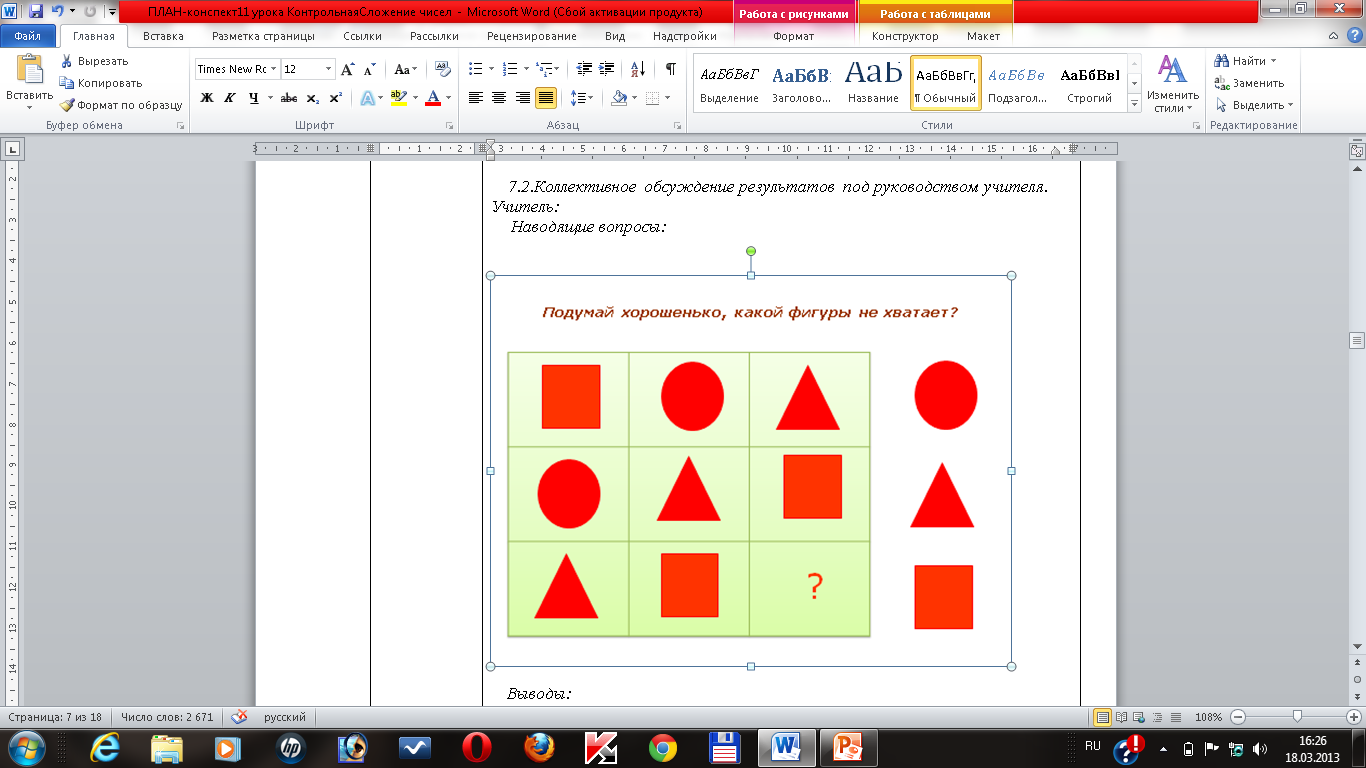 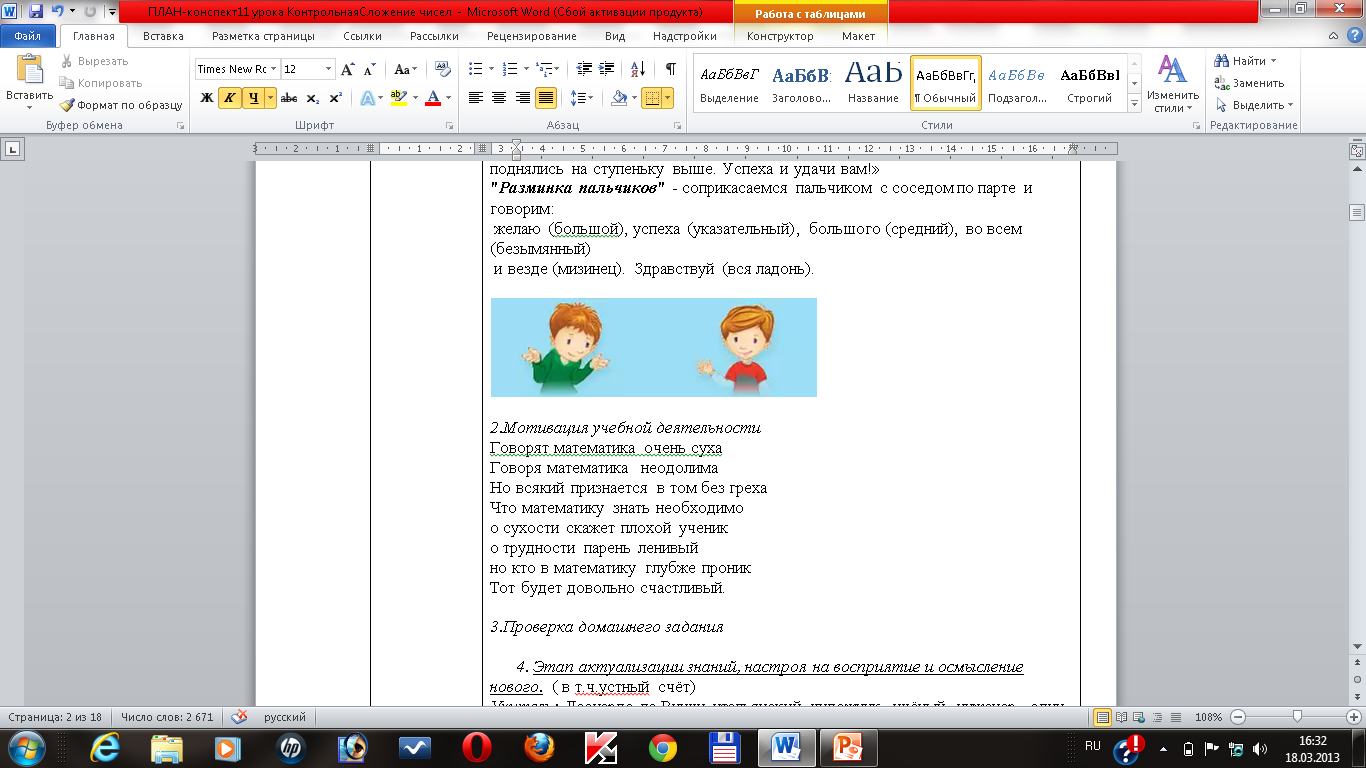 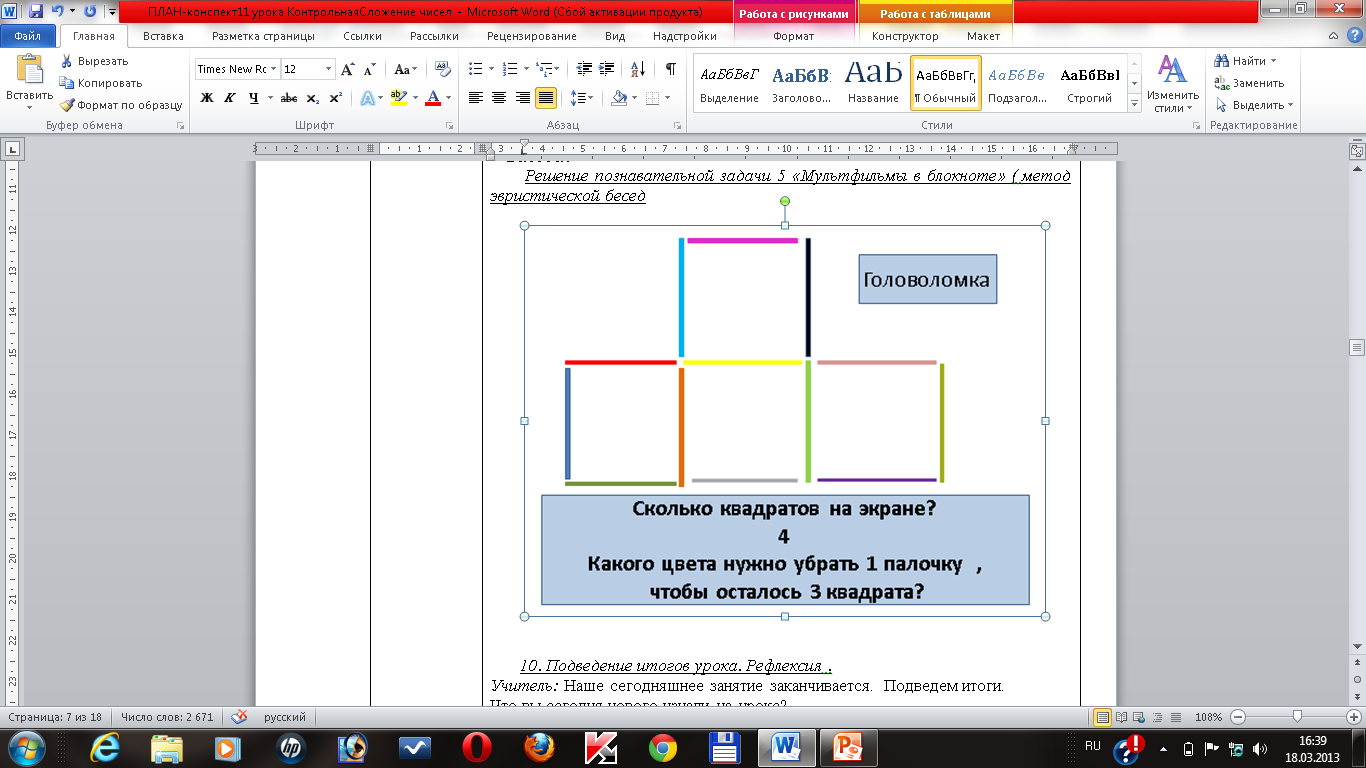 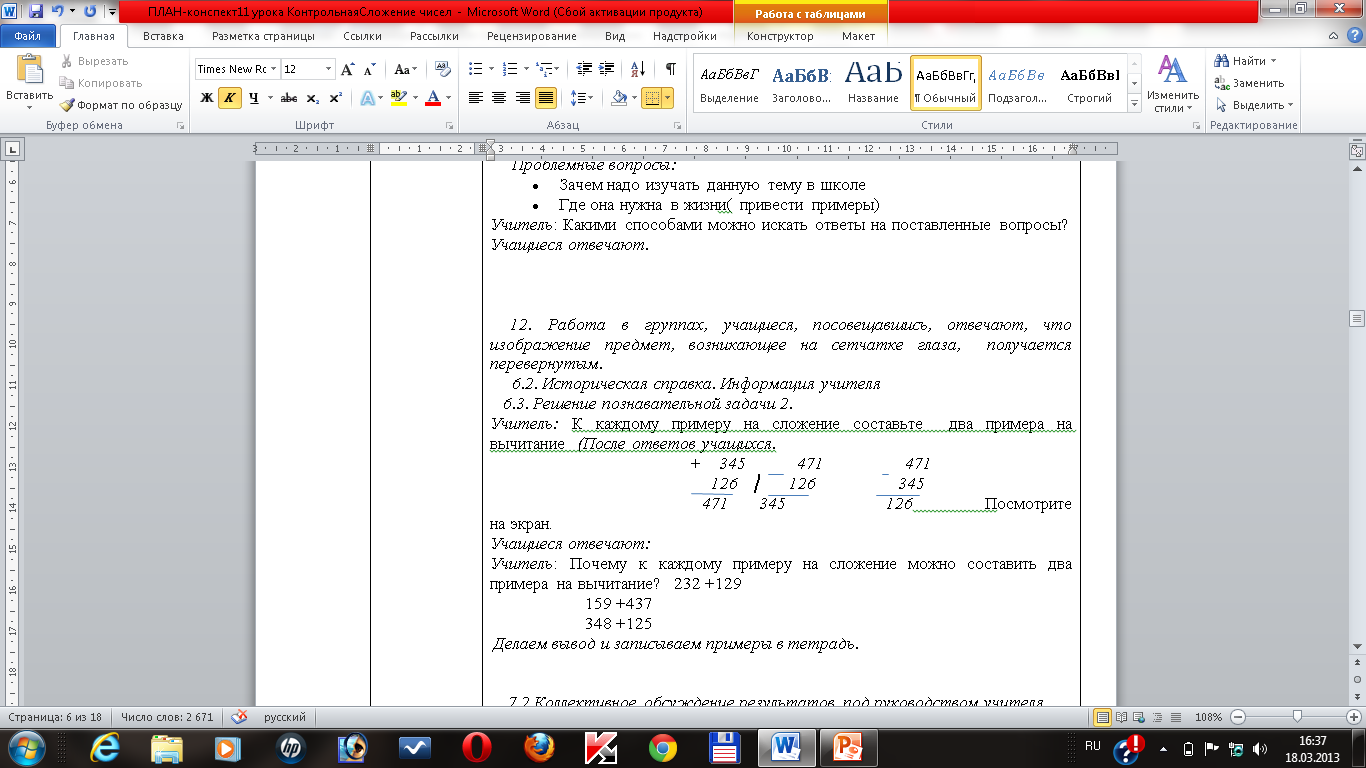 Актуализация знаний
Леонардо да Винчи итальянский художник, учёный, инженер, один из величайших деятелей культуры эпохи возрождения. Леонардо да Винчи написал много картин. Сейчас мы видим репродукцию картины Мона Лиза ( Джаконда) , эта картина находится во Франции ( в Лувре). Эта уникальная работа выполнена на дощечки с обратной стороны стоят датчики( аппарат» Джакондер» который специально изобретён для обмеров состояния доски, он имеет 9 точек касания, точно измеряющих отклонения от нормы, то есть кривизны доски, показывающих влажность воздуха, температуру, чтобы дощечка не пересыхала, не деформировалась .Посчитайте в каком году написана эта картина, если ей ведь 500 лет.
Сколько это столетий? ( 5 столетий) Это одно из самых известных произведений живописи в мире.
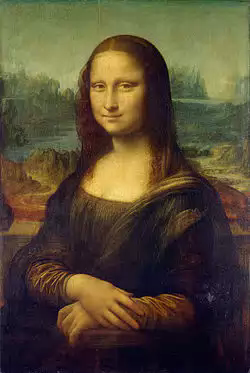 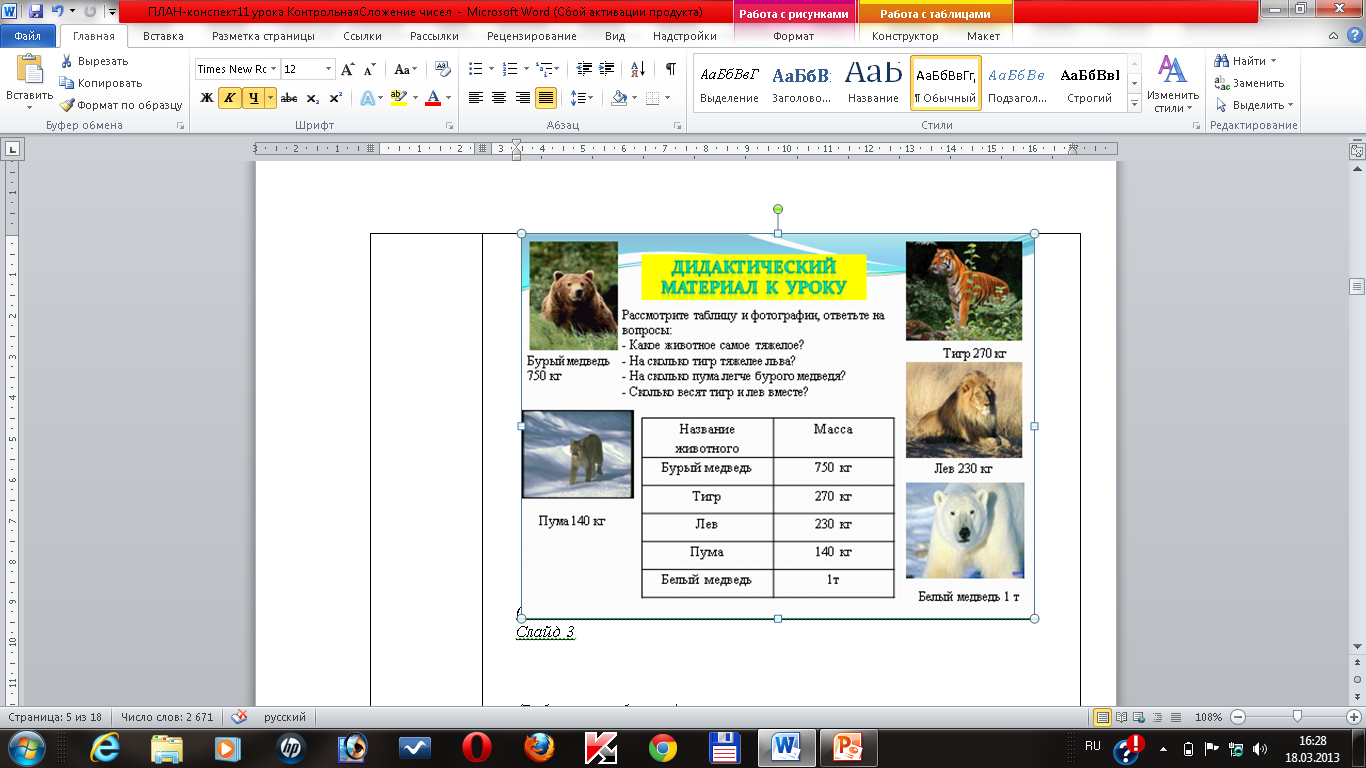 Проверочная
гиперссылка
Список использованной литературы:
Перова М.Н.,  Капустина Г.М.,  « Математика 5 класс. Учебник для специальных ( коррекционных) образовательных учрежденийVIII вида. Рекомендовано Министерством образования и наукиРФ 6-е издание .Москва « Просвещение» 2011
Головкина Е. В. «Подведение итогов урока. Рефлексия». Сайт МОУ Эжвинского Лицея г. Сыктывкара. Код доступа: http://ezhva-licey.ru/teachers/nmr/metodich_razrabotki/itogi_uroka/
Материал Мона Лиза  из Википедии — свободной энциклопедии
Перова М.Н. « Методика преподавания математики в специальной ( коррекционной) школеVIIIвида.» Москва Владос 2010 г. 
Единая коллекция Цифровых образовательных  ресурсов:http//school-collection.edu.ru
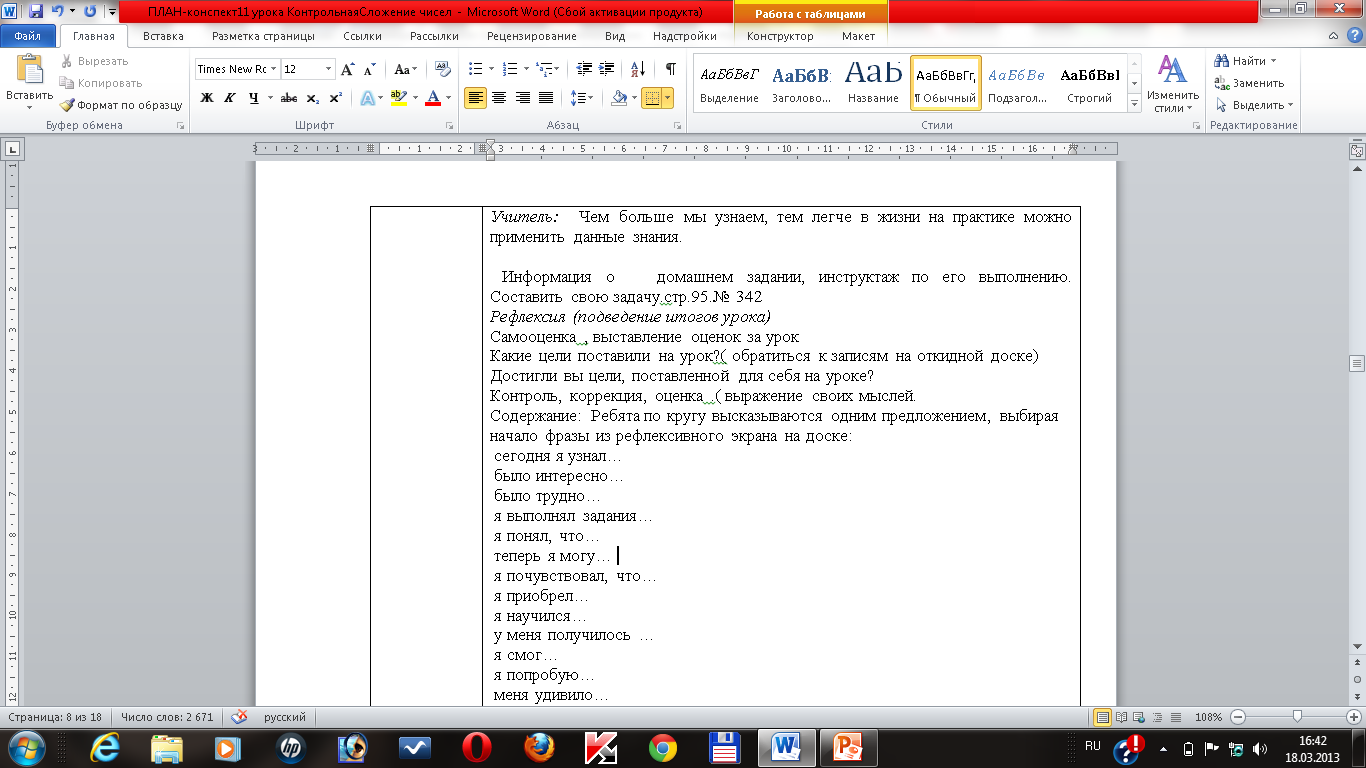 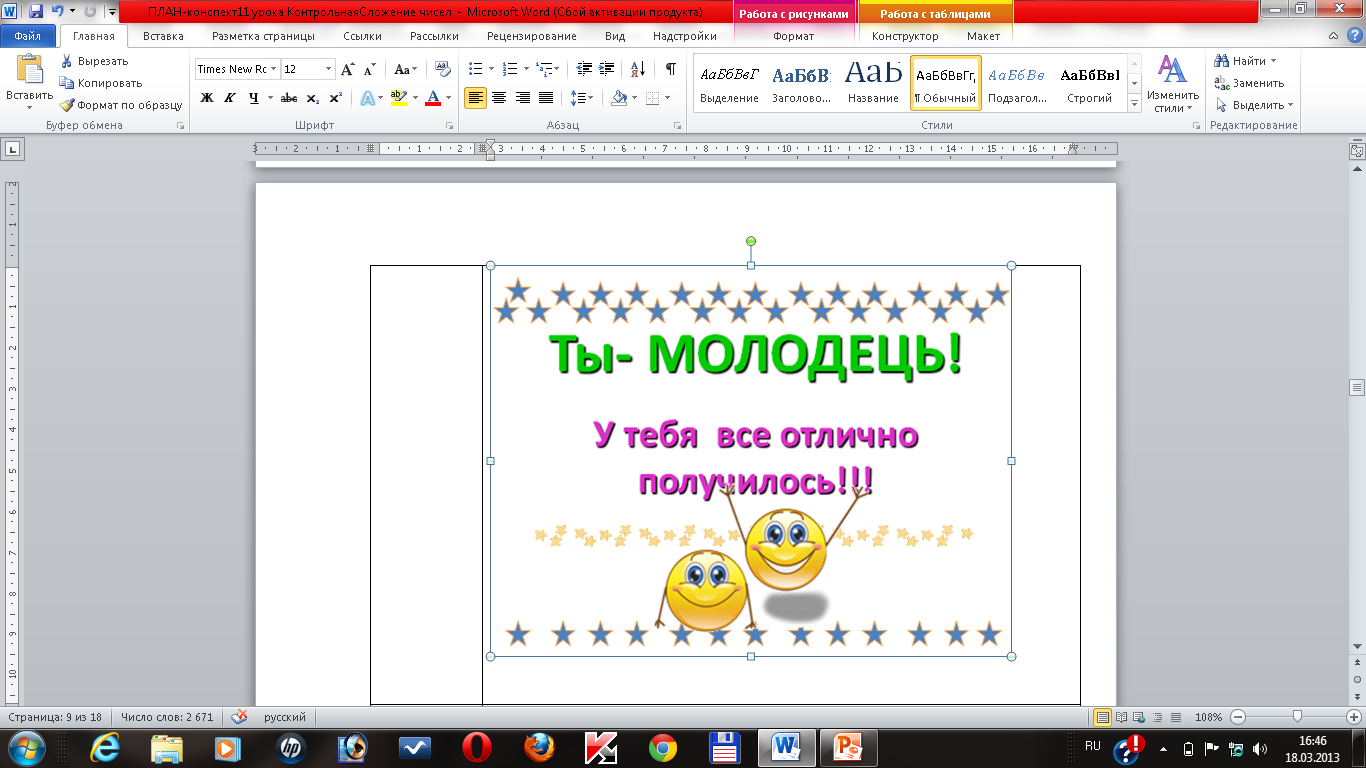